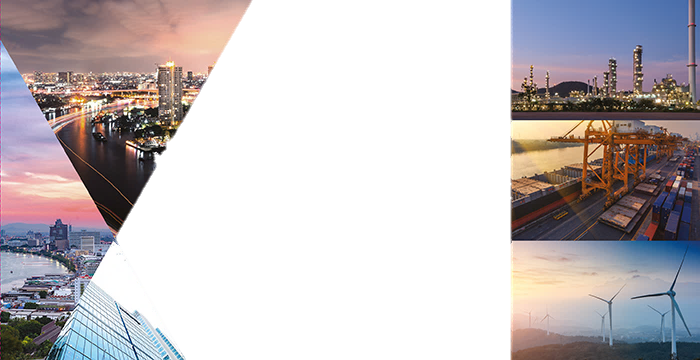 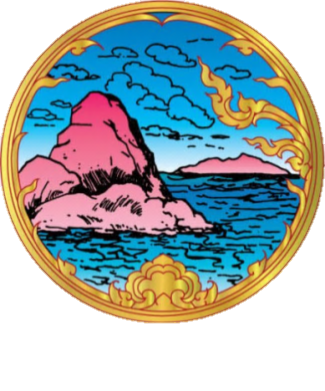 แผนปฏิบัติราชการประจำปี
			ของจังหวัดชลบุรีประจำปีงบประมาณ 							พ.ศ.2564 

               “เมืองนวัตกรรม เศรษฐกิจชั้นนำของอาเซียน”
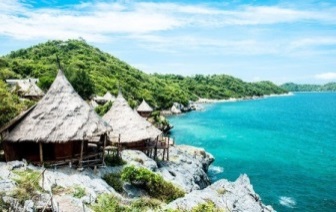 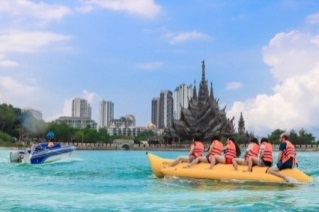 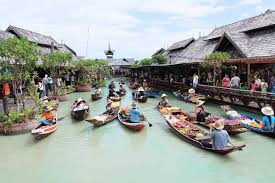 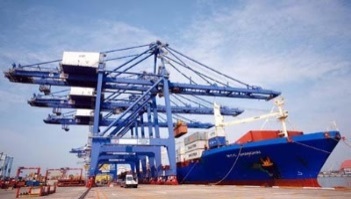 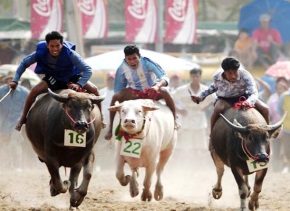 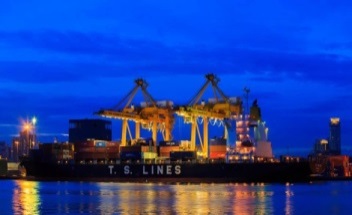 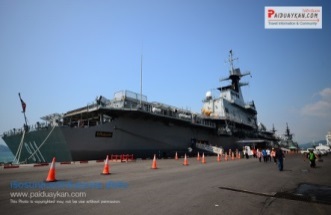 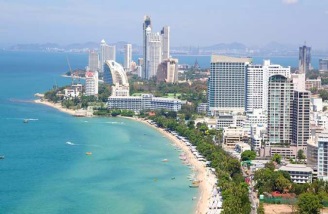 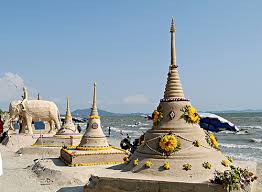 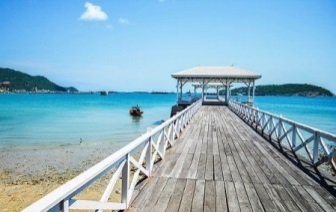 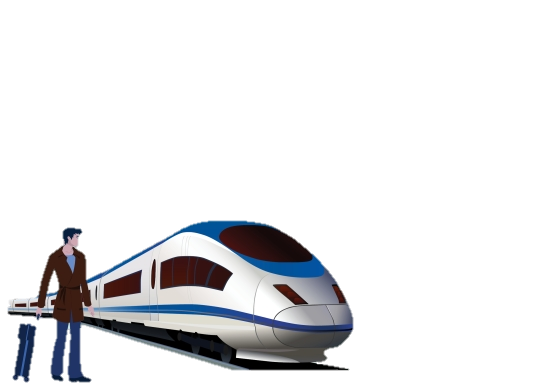 สำนักงานจังหวัดชลบุรี 
กลุ่มงานยุทธศาสตร์และข้อมูลเพื่อการพัฒนาจังหวัด โทร 038 274 404
e-mail:yuttasat99@hotmail.com